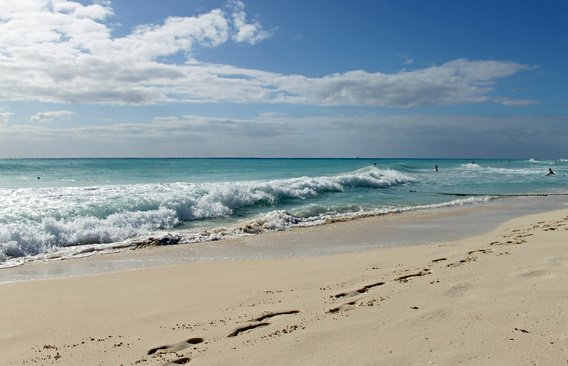 …doe alles wat je doet met hart en ziel
[Speaker Notes: 2]
…doe alles wat je doet met hart en ziel 
…doe alles wat je doet tot eer van God
[Speaker Notes: 3]
‘Dus of u nu eet of drinkt of iets anders doet, doe alles ter ere van God.’  
 
 1 Korintiërs 10: 31
[Speaker Notes: 4]
‘Dus of u nu eet of drinkt of iets anders doet, doe alles ter ere van God.’  
 
 1 Korintiërs 10: 31 
 

‘Heb de Heer, je God, lief met heel je hart en met heel je ziel en met heel je verstand.’
[Speaker Notes: 5]
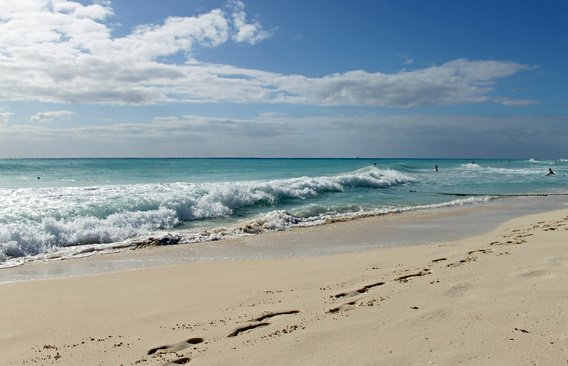 [Speaker Notes: 6]
‘Heb je naaste lief als jezelf.’
[Speaker Notes: 7]
‘Heb je naaste lief als jezelf.’
  
  
‘Ik wil iedereen ter wille zijn, in welk opzicht dan ook; ik zoek niet mijn eigen voordeel, maar dat van alle anderen, opdat ze worden gered.’  
  
 1 Korintiërs 10: 33
[Speaker Notes: 8]
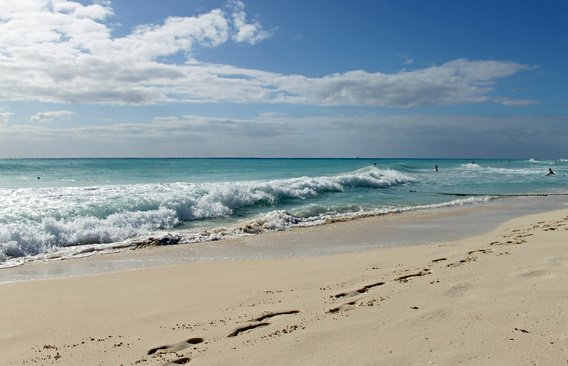 [Speaker Notes: 9]
‘Geef geen aanstoot aan de Joden, aan andere volken of aan Gods gemeente.’
 
 1 Korintiërs 10: 32
[Speaker Notes: 10]
‘Dus volg mij na, zoals ik Christus navolg.’
 
 1 Korintiërs 11: 1
[Speaker Notes: 11]
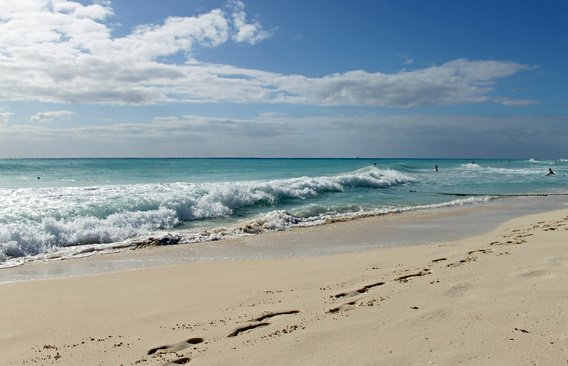 [Speaker Notes: 12]